ÉÉN GOD,
      DE VADER
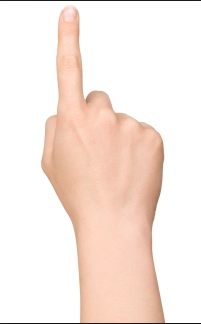 3 nov. 2013
Rotterdam
1
De Koning der eeuwen, de onvergankelijke, de onzienlijke, de ENIGE GOD, zij eer en heerlijkheid tot in de eeuwen der eeuwen! Amen.  -1Timotheüs 1:17-
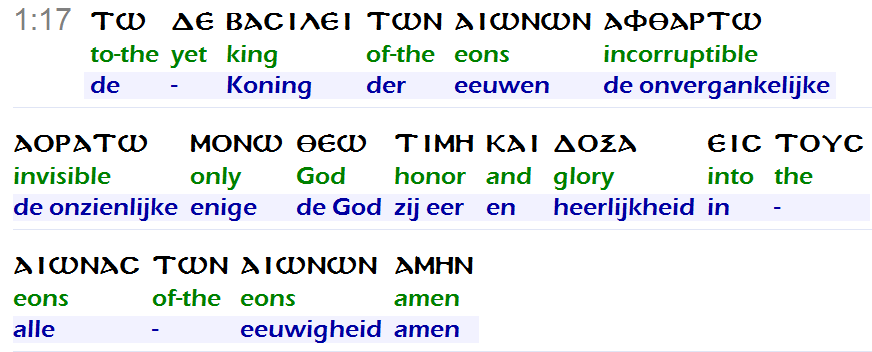 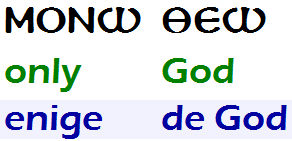 2
DE ENIGE GOD, onze Redder, zij door Jezus Christus, onze Here, heerlijkheid, majesteit, kracht en macht... -Judas:25-
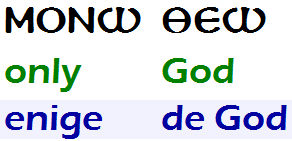 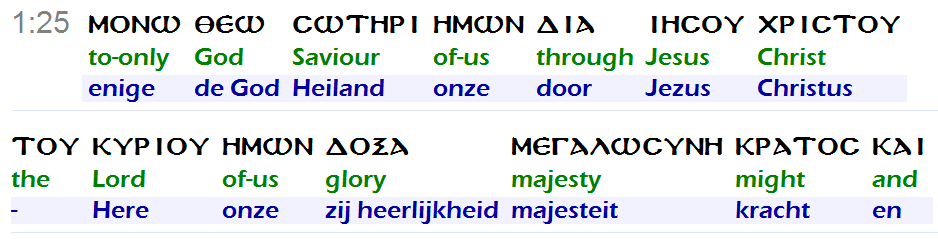 3
Dit nu is het eeuw-ige leven, 
dat zij U kennen, 
de enige waarachtige God, 
en Jezus Christus, 
die Gij gezonden hebt.   Johannes 17:3-
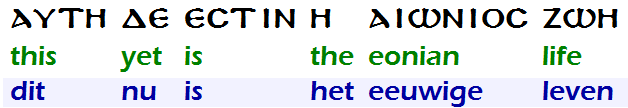 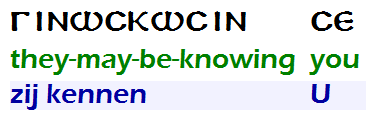 4
Dit nu is het eeuw-ige leven, 
dat zij U kennen, 
de ENIGE WAARACHTIGE GOD, 
en Jezus Christus, 
die Gij gezonden hebt.   Johannes 17:3-
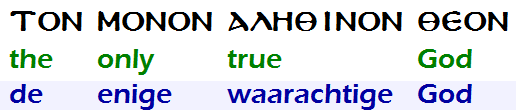 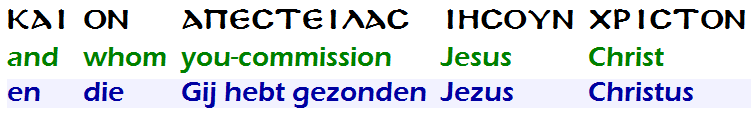 5
Want ER IS ÉÉN GOD 
en ook één middelaar van God en mensen, de mens Christus Jezus...

1Timotheüs 2:5-
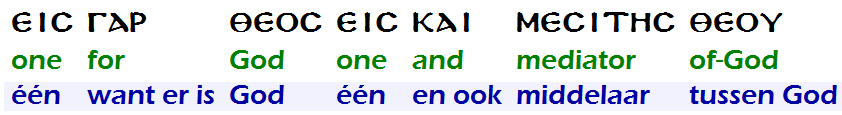 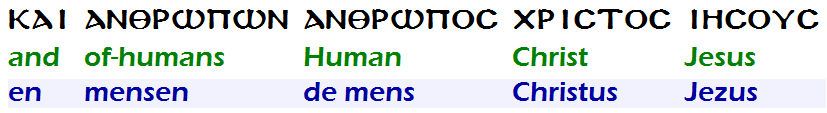 6
Want er is één God 
en ook ÉÉN MIDDELAAR van God en mensen, de mens Christus Jezus...1Timotheüs 2:5-
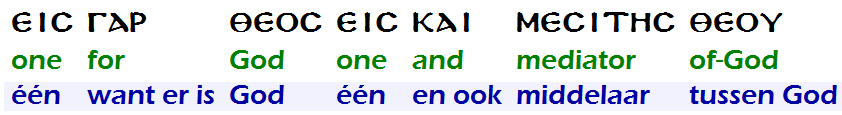 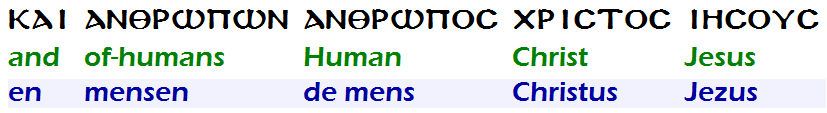 7
... voor ons nochtans 
is er maar ÉÉN GOD, DE VADER, 
uit wie alle dingen zijn en tot wie wij zijn, 
en een Heer, Jezus Christus, 
door wie alle dingen zijn...

1Korinthe 8:6-
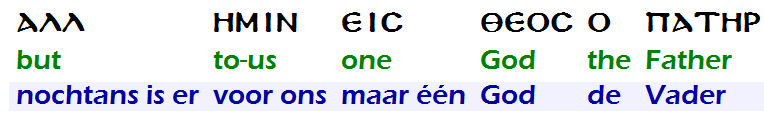 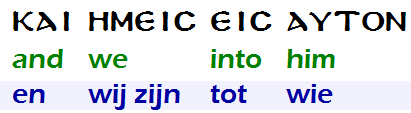 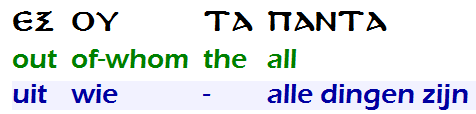 8
... voor ons nochtans 
is er maar één God, de Vader, 
UIT wie alle dingen zijn en tot wie wij zijn,
en een Heer, Jezus Christus, 
door wie alle dingen zijn...

1Korinthe 8:6-
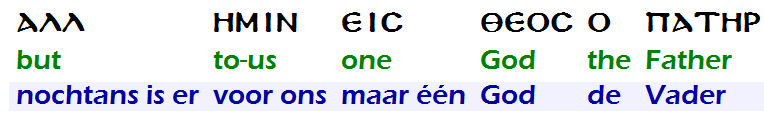 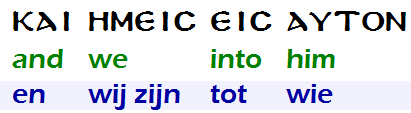 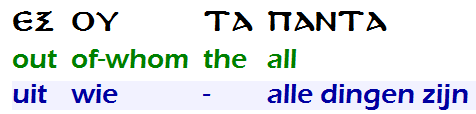 9
... voor ons nochtans 
is er maar één God, de Vader, 
uit wie alle dingen zijn en tot wie wij zijn... 
en een Heer, Jezus Christus, 
DOOR wie alle dingen zijn...

1Korinthe 8:6-
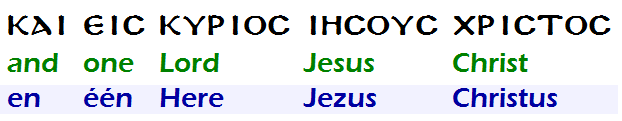 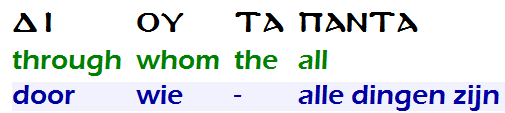 10
Nicea 325 na Chr.
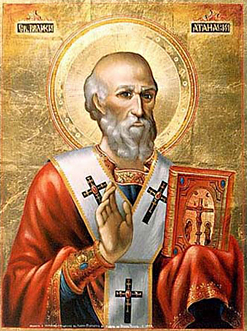 Jezus Christus is God de Zoon!
1. NERGENS in Schrift!

2. "God de Vader"    > talloze keren!
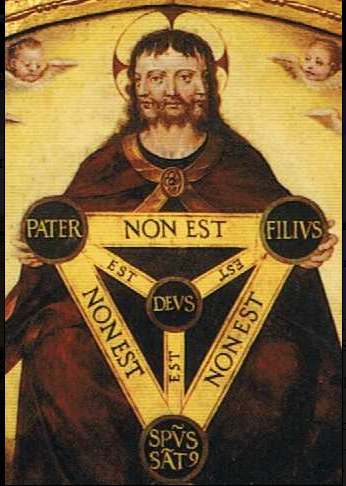 11
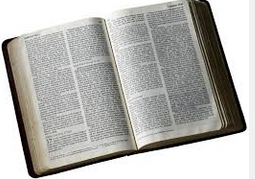 Jezus Christus is de Zoon van God
Logisch...én naar de Schrift:

één God, de Vader

Jezus Christus, de (eniggeboren) Zoon van God
12
ÉÉN GOD EN VADER 
van allen, 
die is boven allen 
en door allen 
en in allen.  Efeze 4:6-
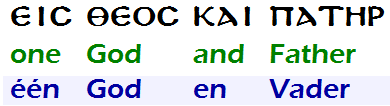 13
ÉÉN GOD EN VADER 
VAN allen, 
die is boven allen 
en door allen 
en in allen.  Efeze 4:6-
Hebben wij niet allen één Vader? 
Heeft niet één God ons geschapen?

-Maleachi 2:10-
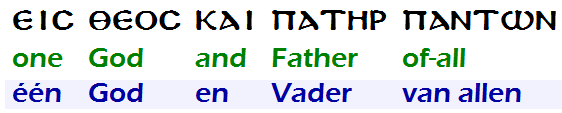 14
ÉÉN GOD EN VADER 
van allen, 
die is BOVEN allen 
en door allen 
en in allen.  Efeze 4:6-
de Allerhoogste
zijn gedachten en wegen zijn overtreffend
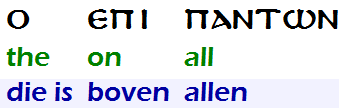 15
ÉÉN GOD EN VADER 
van allen, 
die is boven allen 
en DOOR allen 
en in allen.  Efeze 4:6-
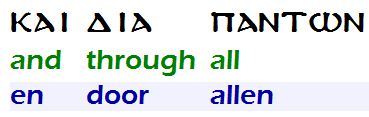 16
Ja, alle bewoners der aarde 
worden als niets geacht; 
Hij doet NAAR ZIJN WIL 
met het heer des hemels 
en de bewoners der aarde: 
en NIEMAND IS ER, 
die zijn hand kan weerhouden 
of tot Hem kan zeggen: 
wat doet Gij? 

-Daniël 4:35-
17
ÉÉN GOD EN VADER 
van allen, 
die is boven allen 
en door allen 
en IN allen.  Efeze 4:6-
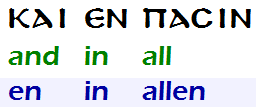 18
26  De laatste vijand, 
die onttroond wordt, is de dood, 
27  want alles heeft Hij aan zijn voeten onderworpen. (...)

-1Korinthe 15-
19
26  De laatste vijand, 
die teniet gedaan wordt, is de dood, 
27  want alles heeft Hij aan zijn voeten onderworpen. (...)
28  Wanneer alles Hem onderworpen is, zal ook de Zoon zelf 
Zich aan Hem onderwerpen, 
die Hem alles onderworpen heeft, 
opdat God zij alles in allen.  

-1Korinthe 15-
20
26  De laatste vijand, 
die teniet gedaan wordt, is de dood, 
27  want alles heeft Hij aan zijn voeten onderworpen. (...)
28  Wanneer alles Hem onderworpen is, zal ook de Zoon zelf 
Zich aan Hem onderwerpen, 
die Hem alles onderworpen heeft, 
opdat GOD zij alles IN ALLEN.  

-1Korinthe 15-
21
22
Want UIT Hem 
en DOOR Hem 
en TOT Hem 
zijn alle dingen: 
Hem zij de heerlijkheid 
tot in de aionen! 
Amen. 

-Romeinen 11-
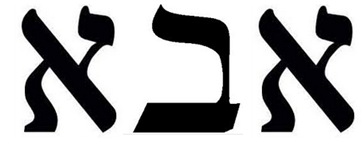 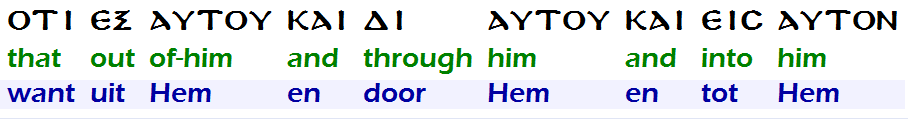 23
Want uit Hem 
en door Hem 
en tot Hem 
zijn alle dingen: 
Hem zij de heerlijkheid 
tot in de aionen! 
Amen. 

-Romeinen 11-
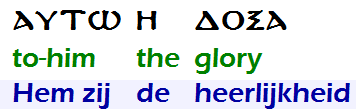 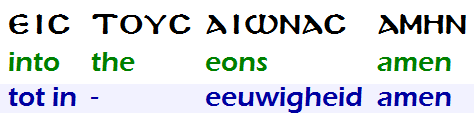 24